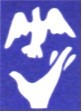 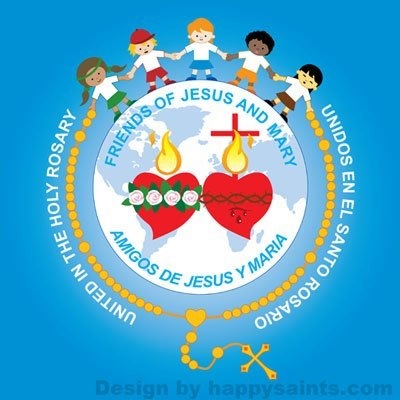 Rosario de Los Siete 
Dolores de María
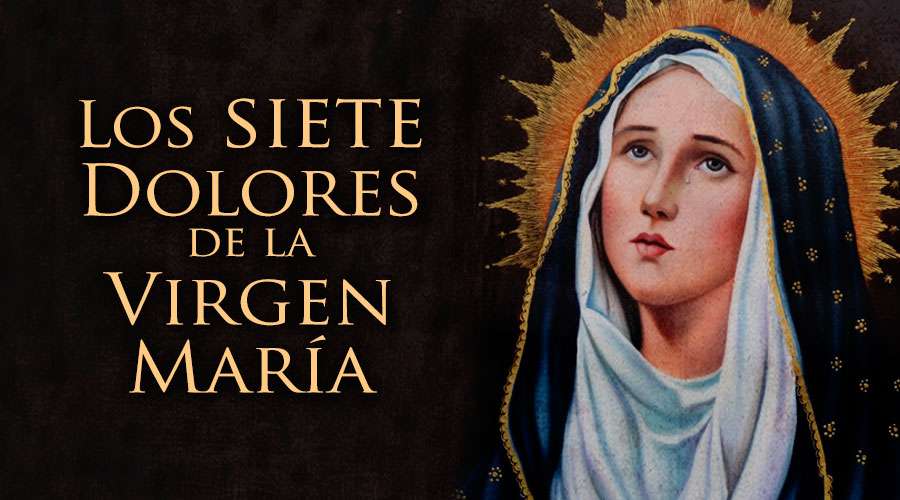 Come Holy Spirit, Let the Fire Fallhttps://youtu.be/m1M1aqhXLFs
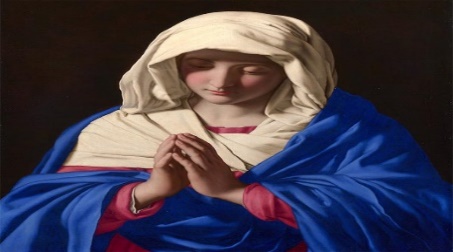 INTENCIONES
Por las intenciones de Nuestra Madre en el Cielo.
Por toda la Iglesia Católica, por el Santo Papa Francisco, el Papa Eméritos Benedicto XVI, los obispos, sacerdotes, y diáconos, los consagrados religiosos y todos los miembros de la Iglesia
Por más vocaciones al sacerdocio y a la vida religiosa
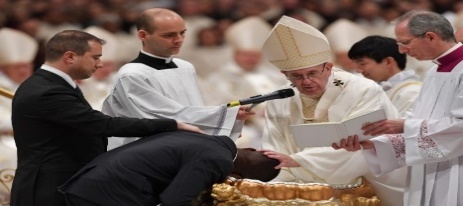 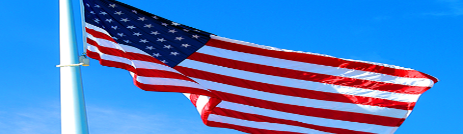 Por los lideres de nuestros países, que promuevan la vida, la paz, y la justicia para todos
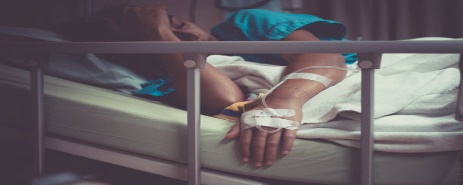 Por los ancianos, los enfermos, los que sufren y los que los cuidan
Por el fin del Corona Virus
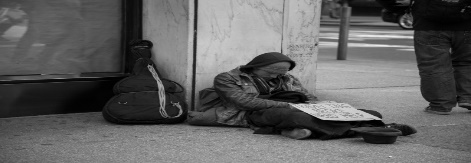 Por los desamparados, los pobres, los desempleados, y todos con problemas financieros
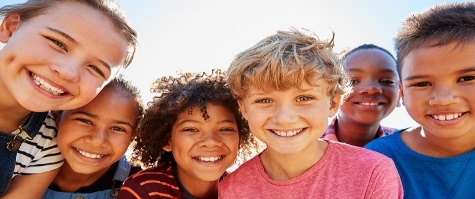 Por los niños y los jóvenes, especialmente los abandonados, los abusados, y los no nacidos en riesgo
Por todos los jóvenes, que sigan siempre la luz de Cristo
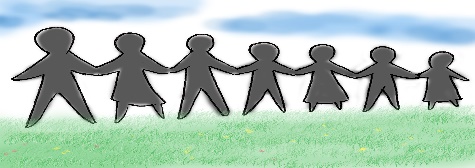 Por la sanación física, espiritual, o emocional de nuestros familiares e amistades y por todos que nos han pedido oración
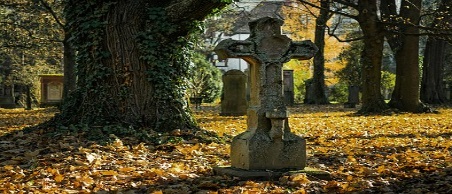 Por los que han muerto en nuestras familias o amistades y por los que sufren su partida
Por las almas del Purgatorio y por los que no conocen el amor de Jesús. Amen.
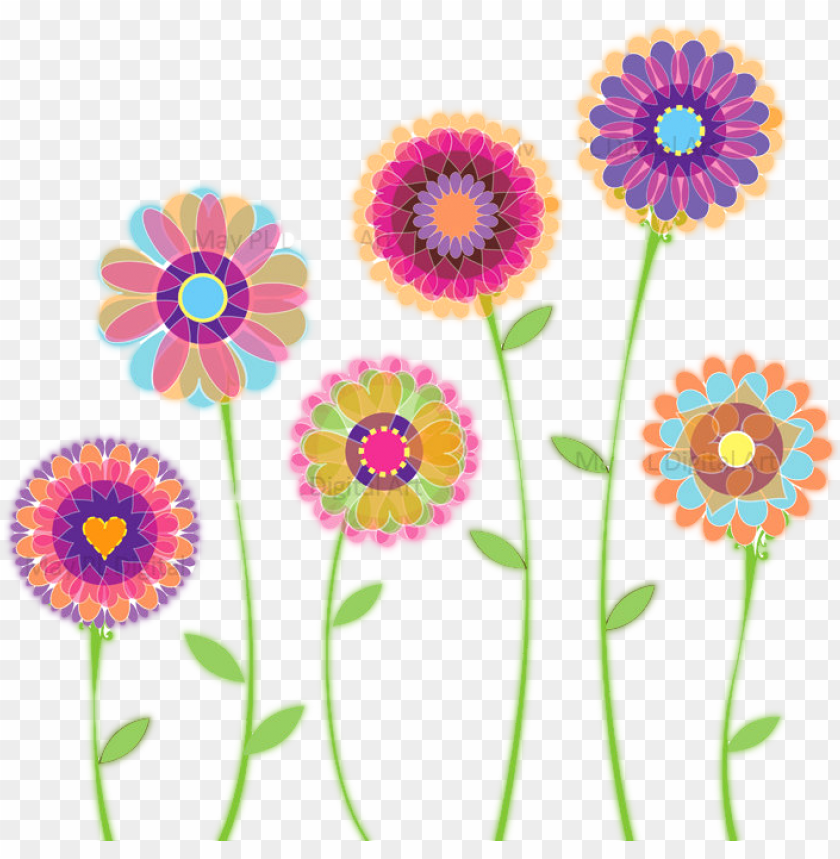 Jesús, Maria, y José, Deseo adoptar espiritualmente a un niño no nacido durante los 9 meses del año escolar. Pido que nazca sano y crezca feliz. Amen.
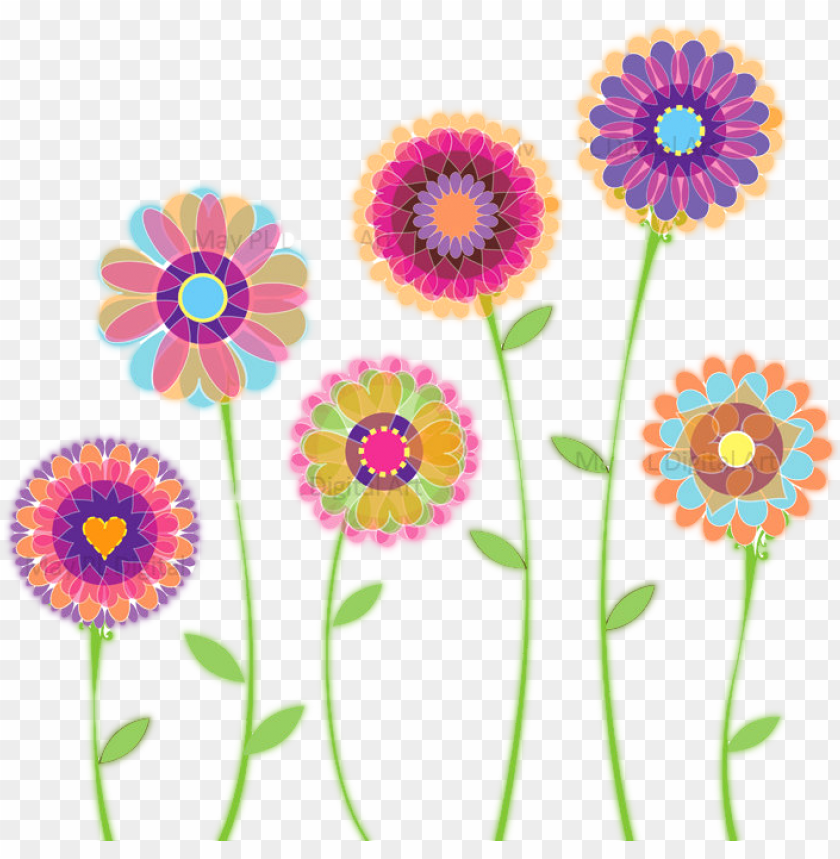 Santo(a)______, Ora por mi niño no nacido que he adoptado espiritualmente en este año escolar, para que nazca sano y crezca feliz. Amen.
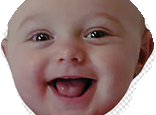 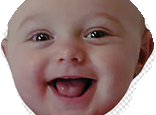 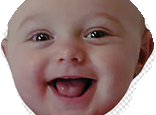 Mónica
(Cora Marie)
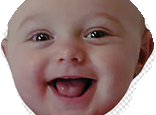 La Virgen del Carmen
(Sofia)
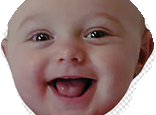 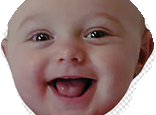 Teresa
Kateri
(Ines)
Francisco de Asís
(Andrea)
Pedro
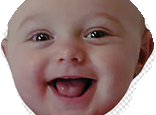 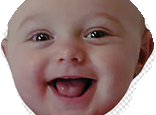 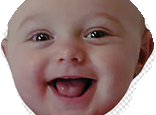 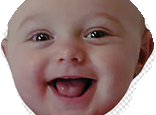 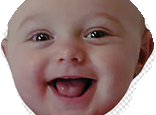 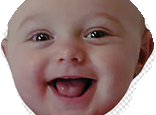 Tomás
Rosalie
Jacinta
Lucía
Clara
Marco
(Marco)
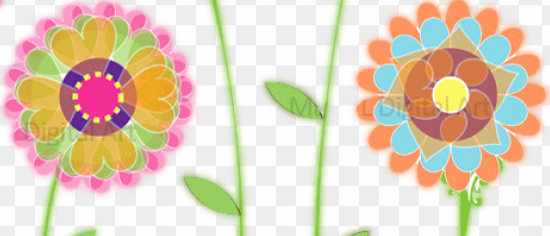 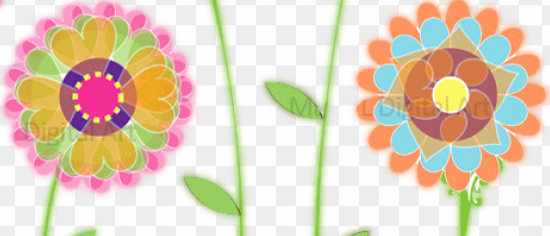 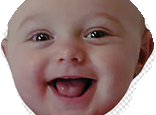 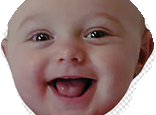 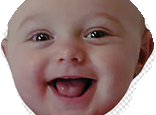 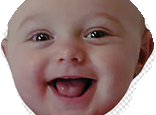 Bernadette
Tarso
Pia
(Pia)
Elena
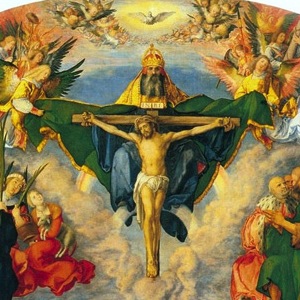 En nombre del Padre, del Hijo, y del Espíritu Santo. Amen.
Acto de Contrición
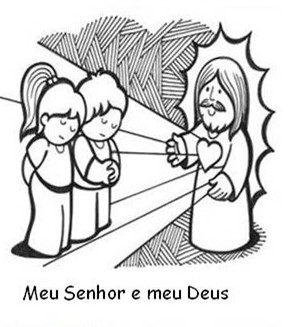 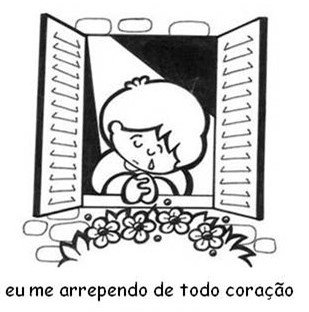 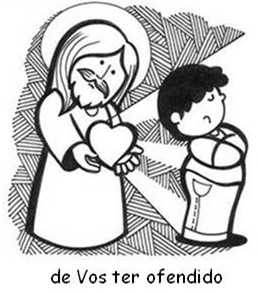 Me arrepiento 
de todo corazón.
Mi Señor y mi Dios
De haberte ofendido
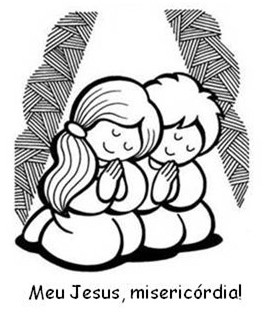 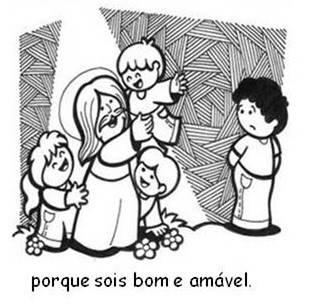 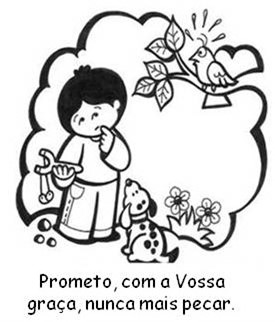 Porque eres bueno 
y amable
Prometo, con tu gracia, no pecar mas.
Mi Jesús Misericordioso
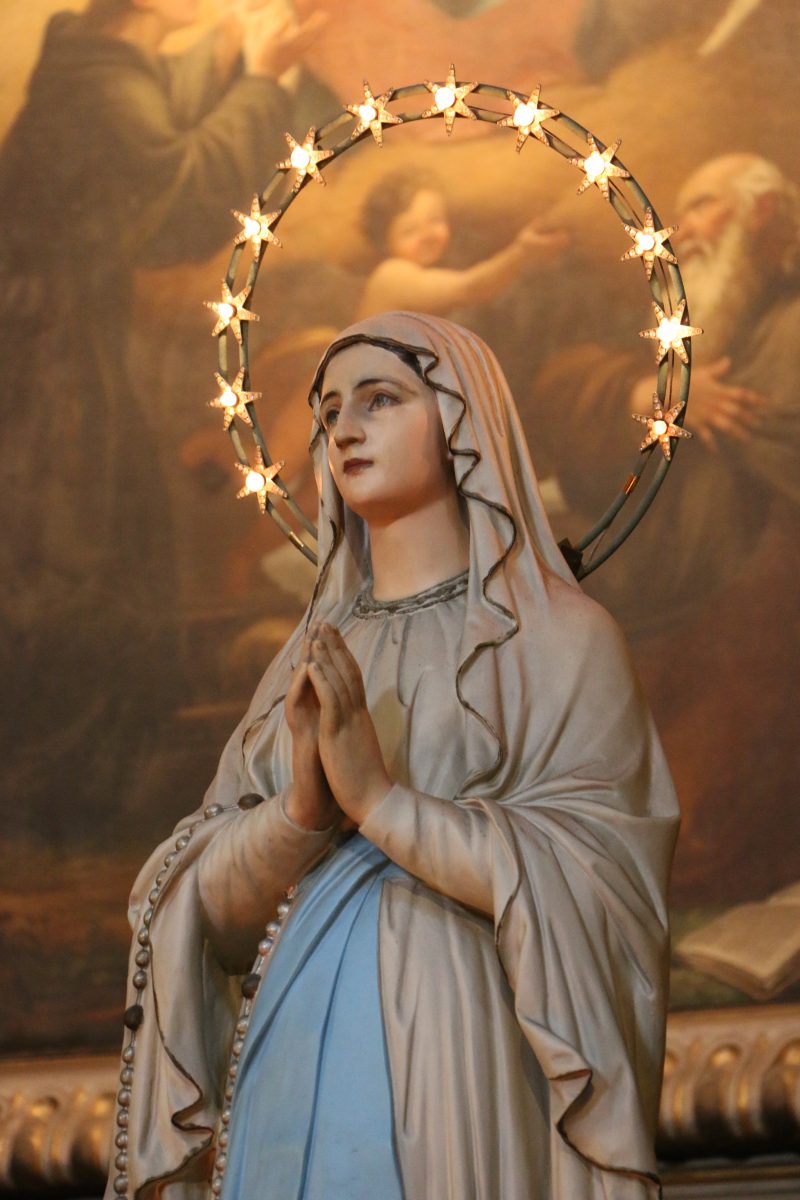 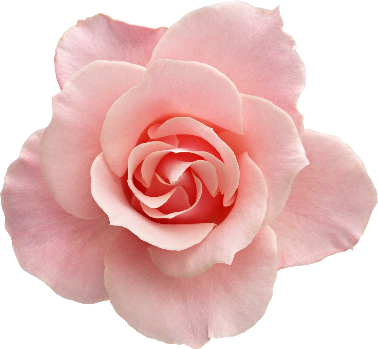 Por las lágrimas derramadas por nuestra Santísima Madre
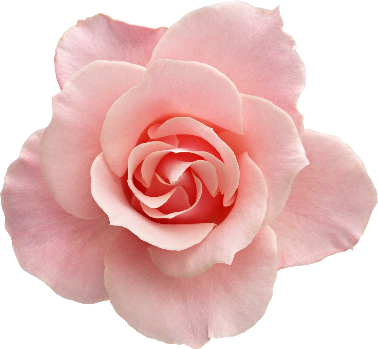 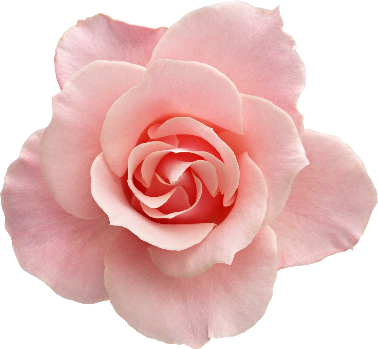 1er Dolor
LA PROFESIA DE SIMEON
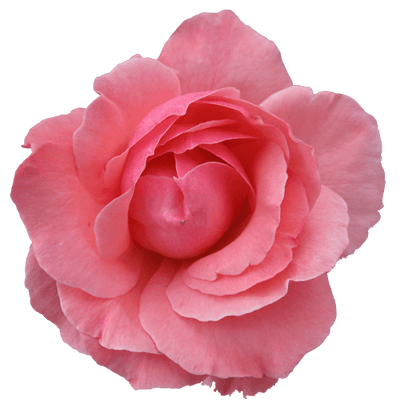 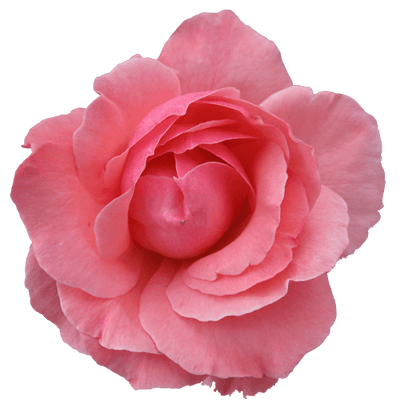 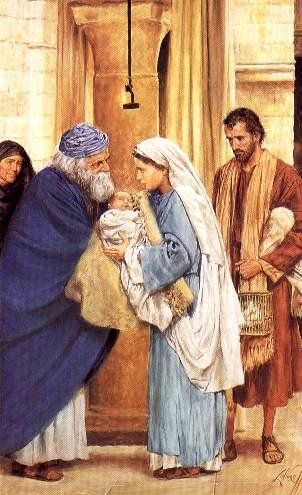 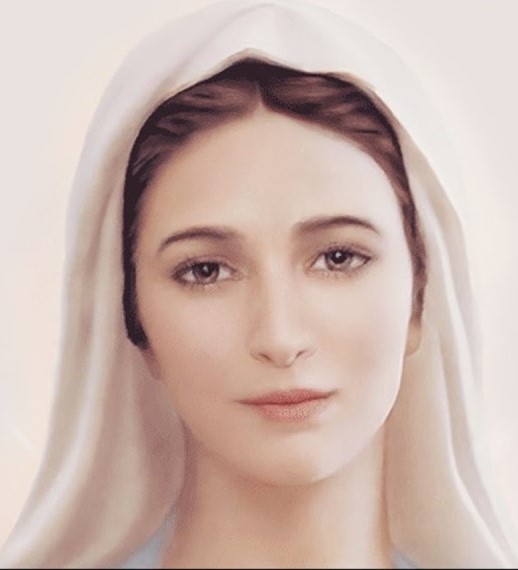 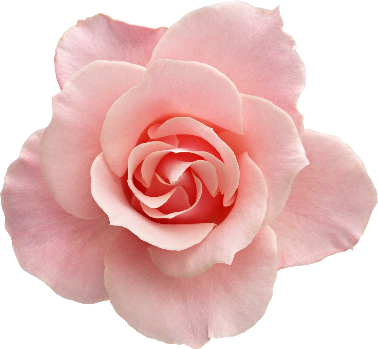 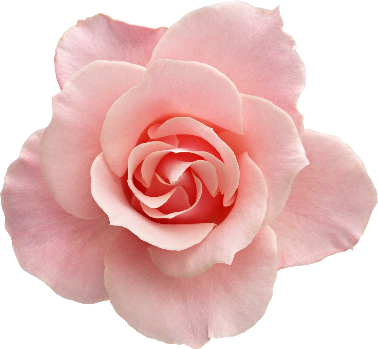 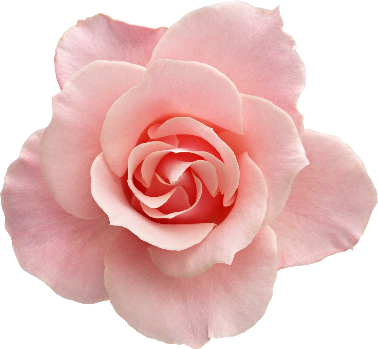 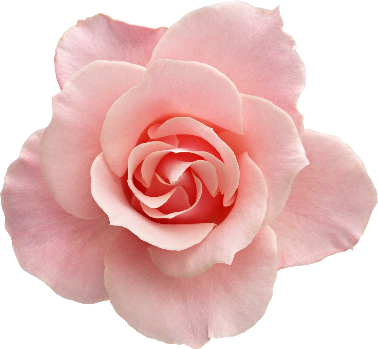 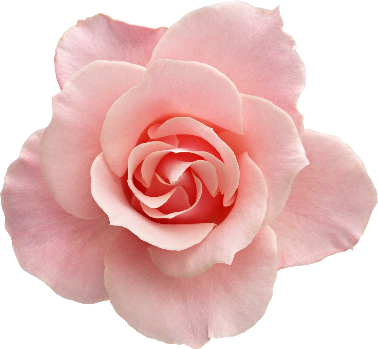 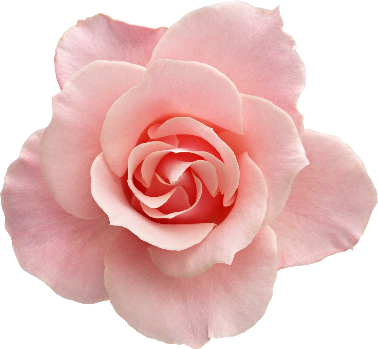 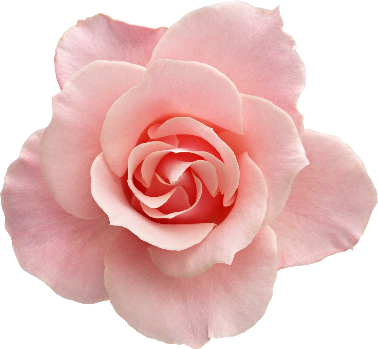 2ndo Dolor
LA HUIDA A EGIPTO
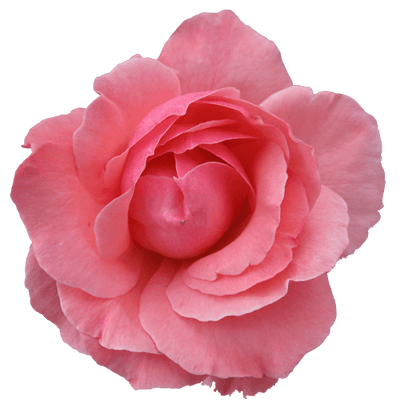 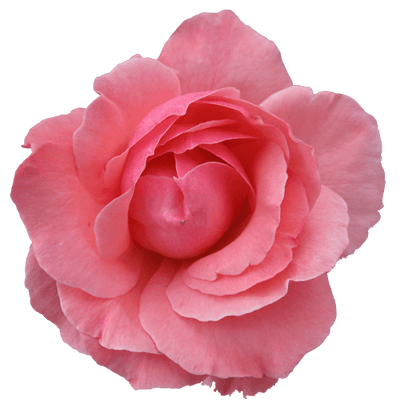 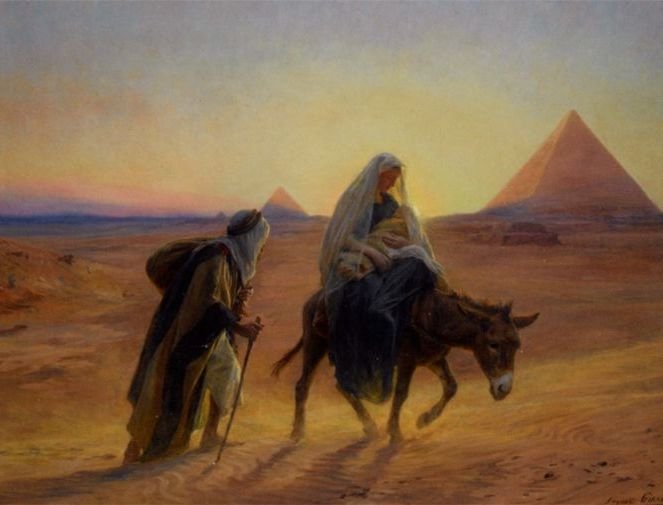 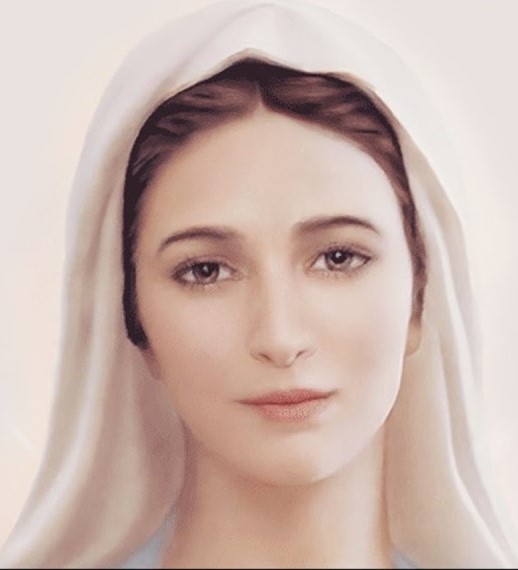 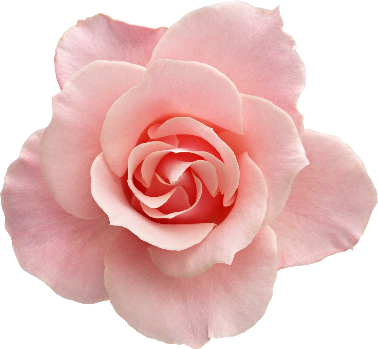 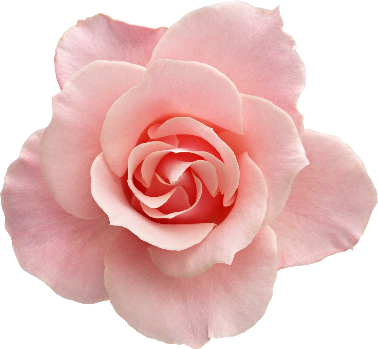 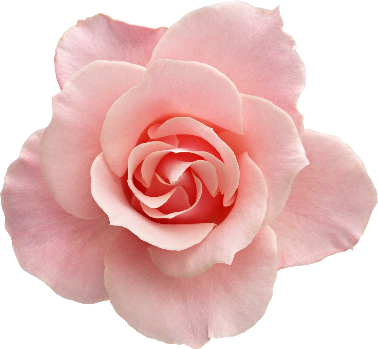 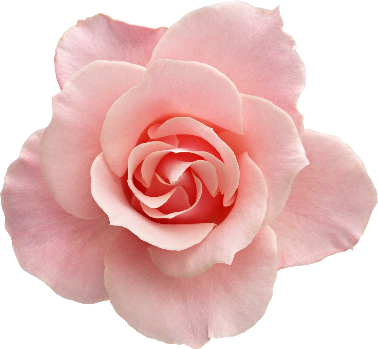 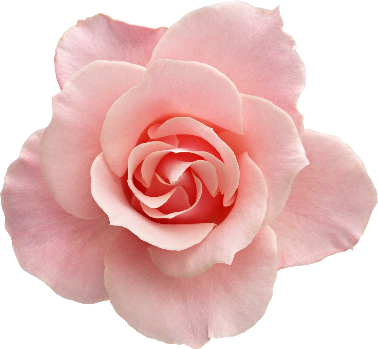 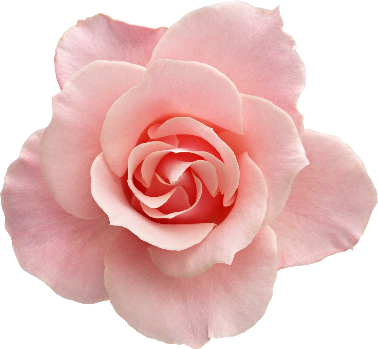 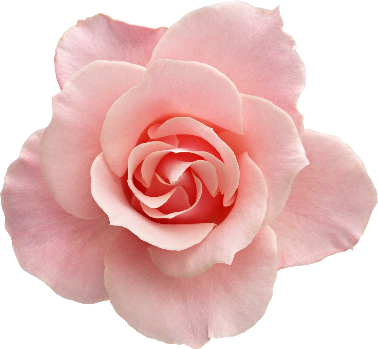 3er Dolor
EL NIÑO PERDIDO EN EL TEMPLO
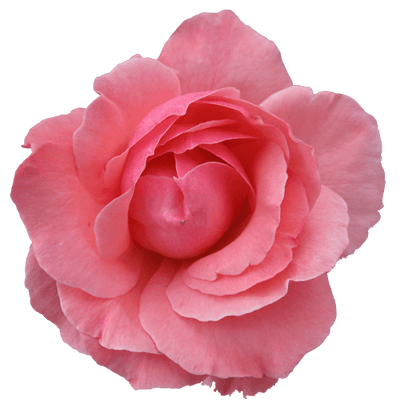 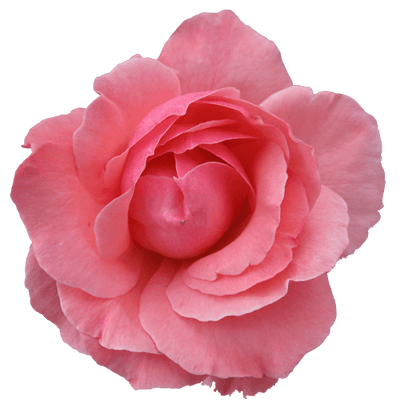 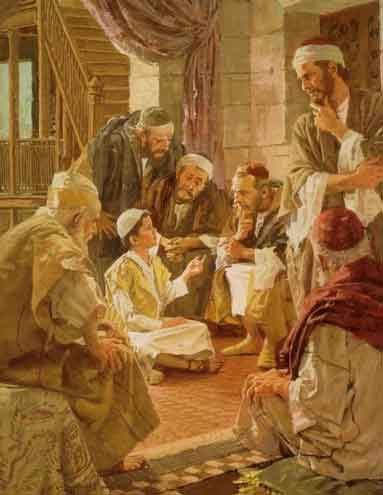 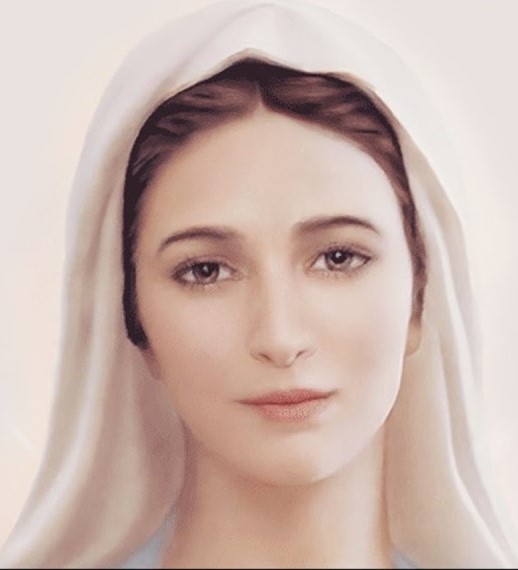 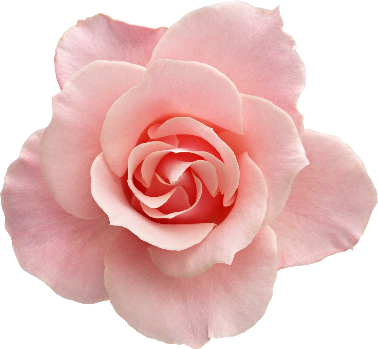 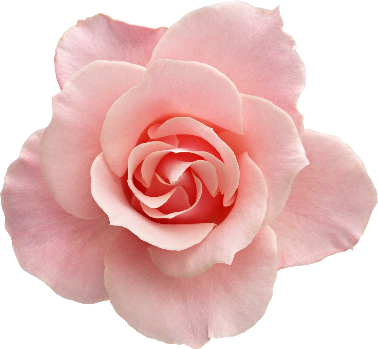 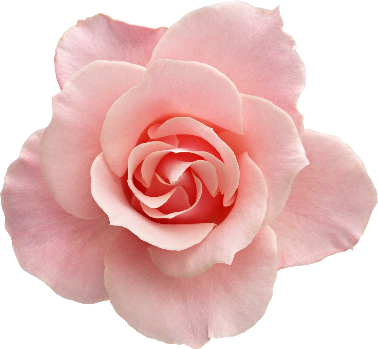 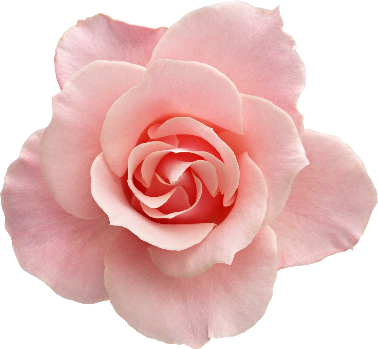 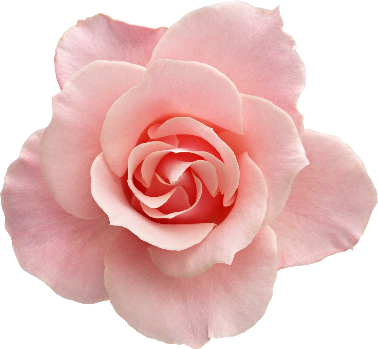 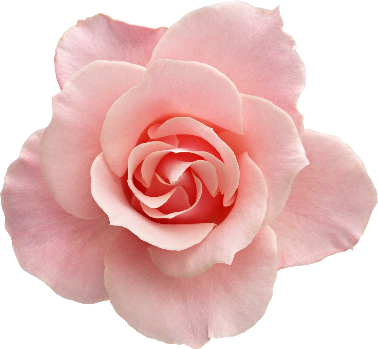 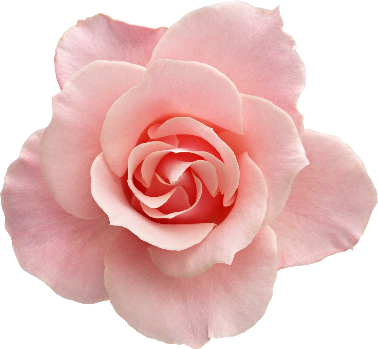 4to Dolor
MARIA SE ENCUENTRA CON JESUS CAMINO AL CALVARIO
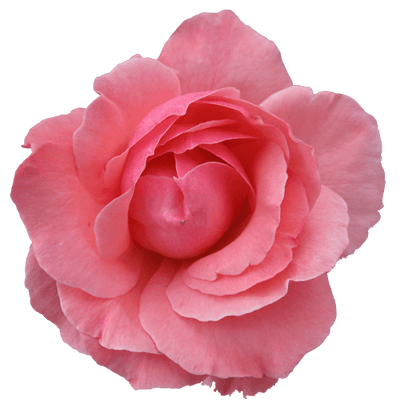 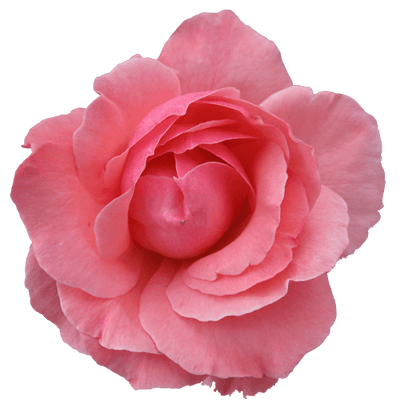 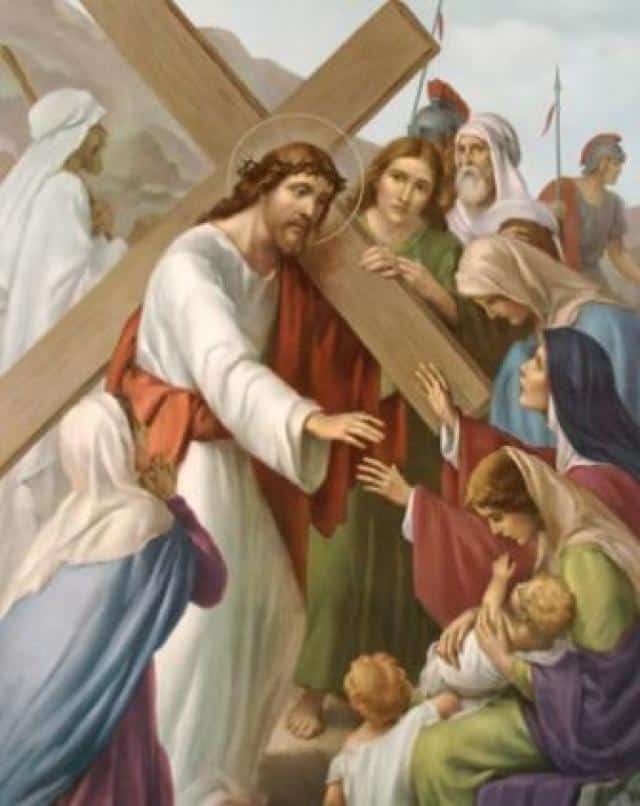 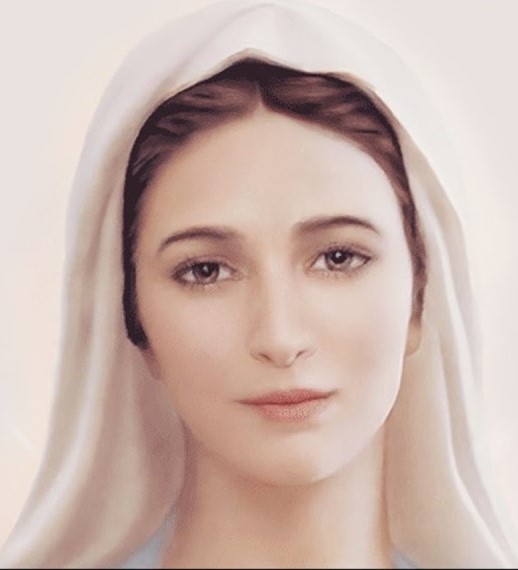 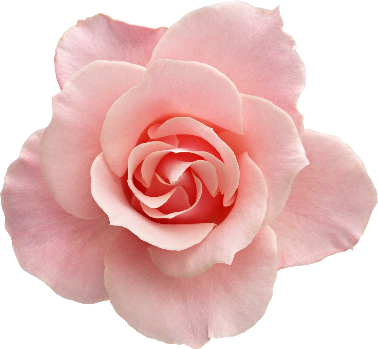 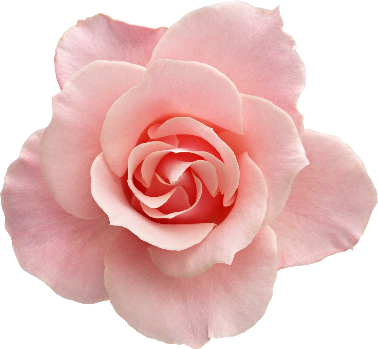 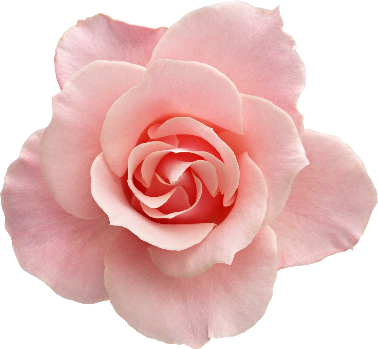 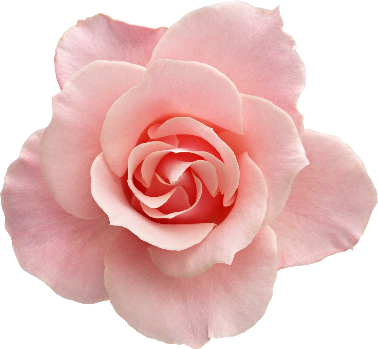 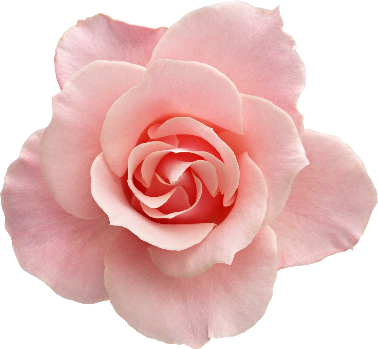 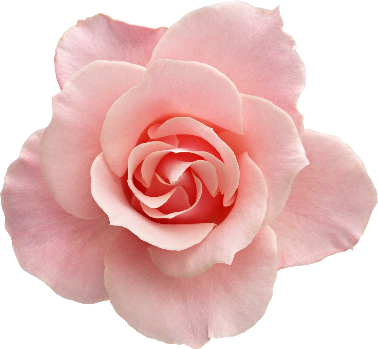 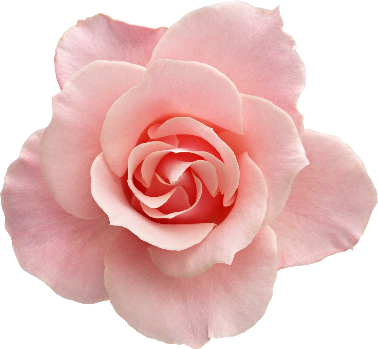 5to Dolor
JESUS MUERE EN LA CRUZ
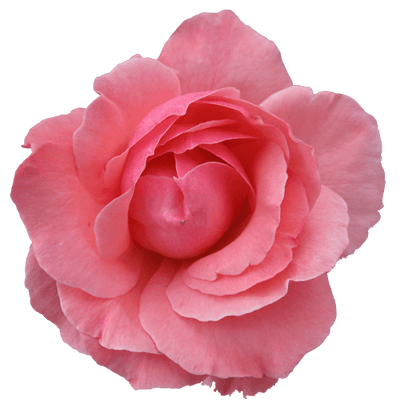 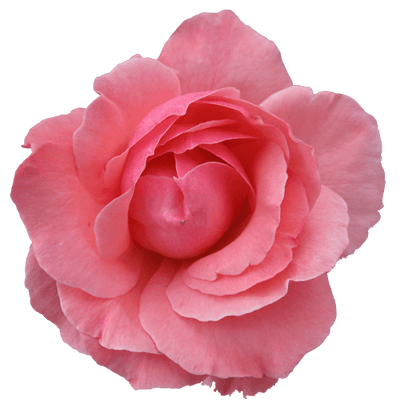 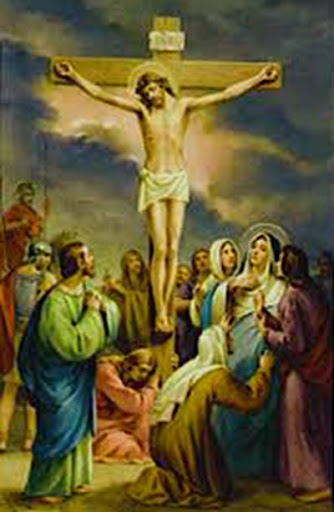 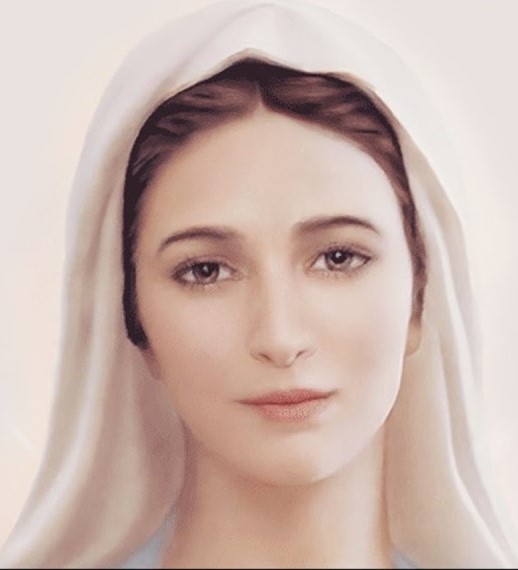 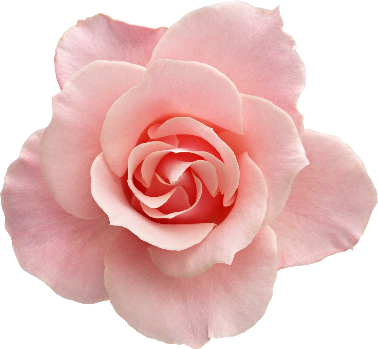 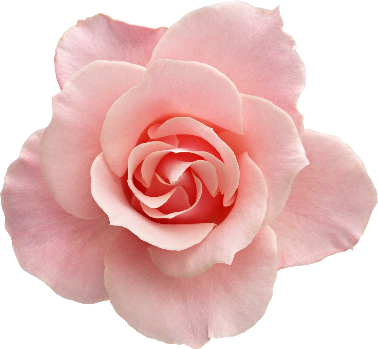 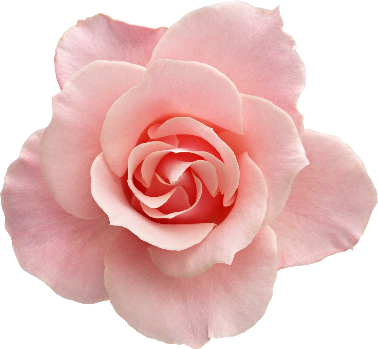 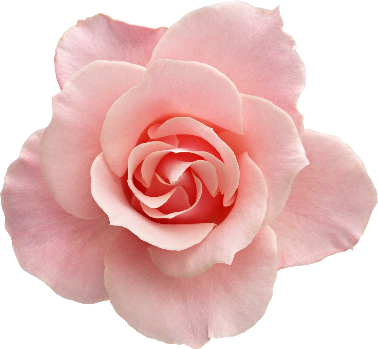 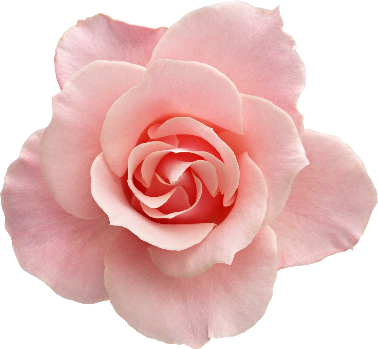 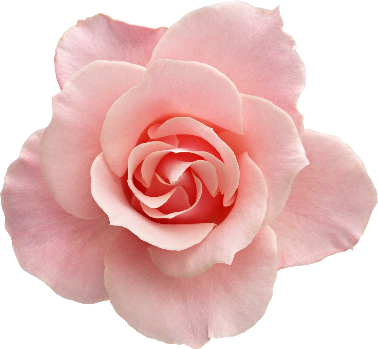 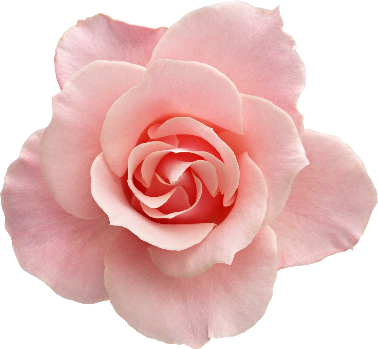 6to Dolor
MARIA RECIBE EL CUERPO DE JESUS BAJADO DE LA CRUZ
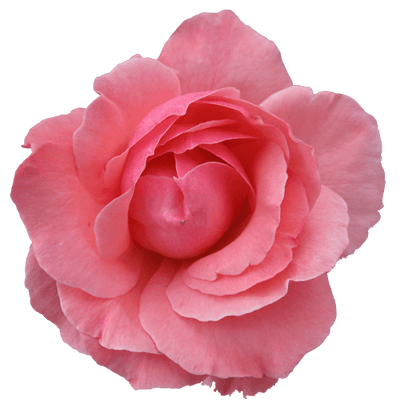 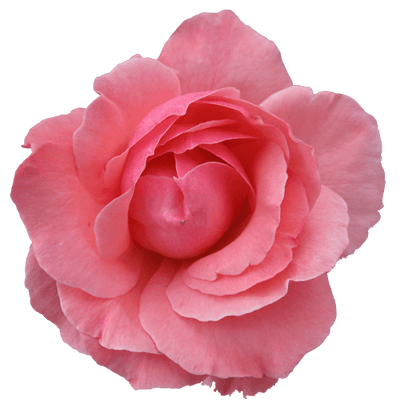 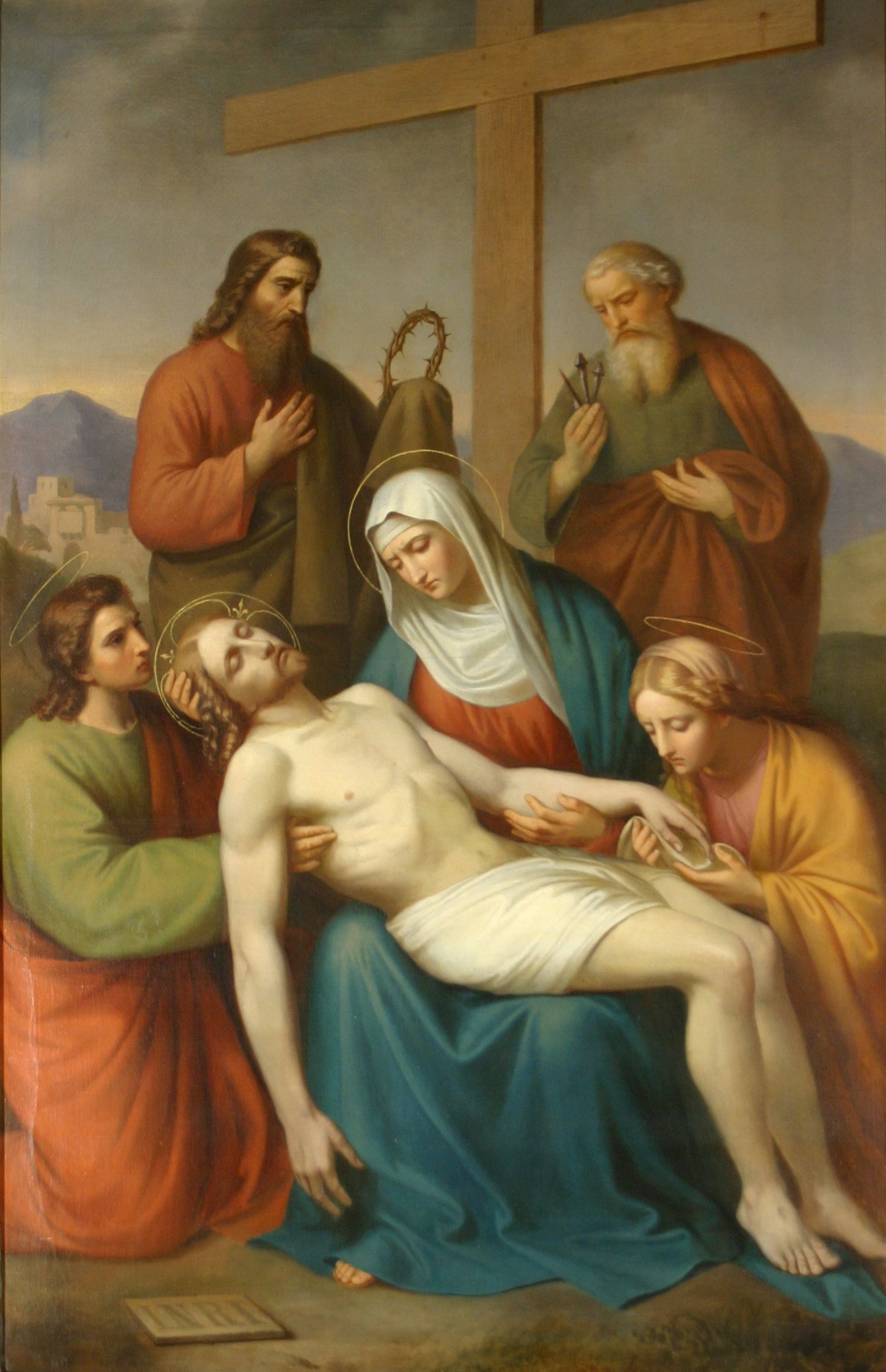 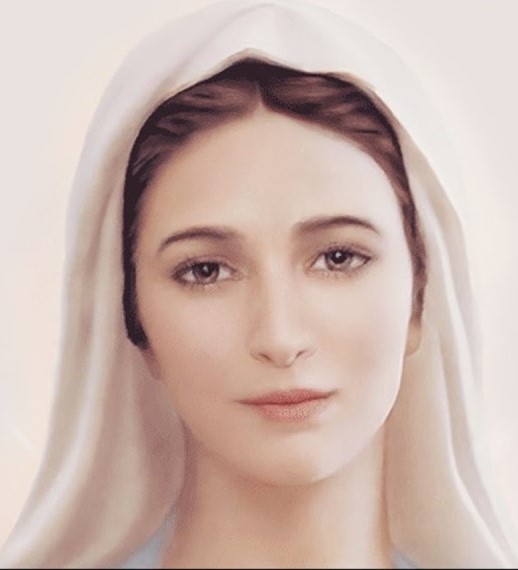 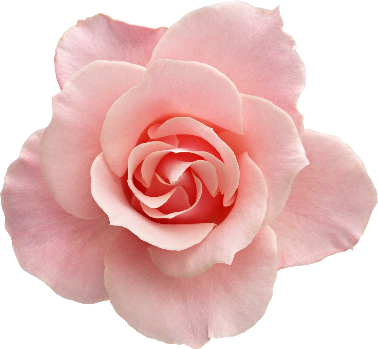 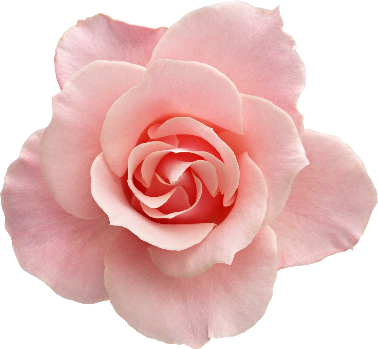 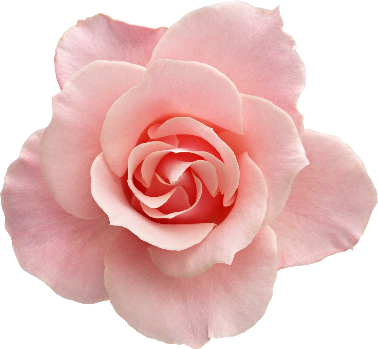 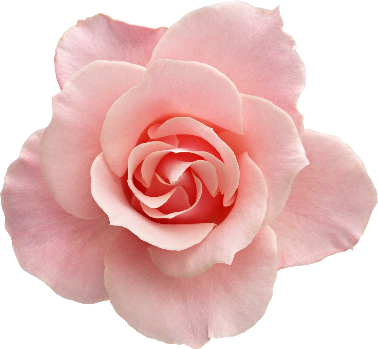 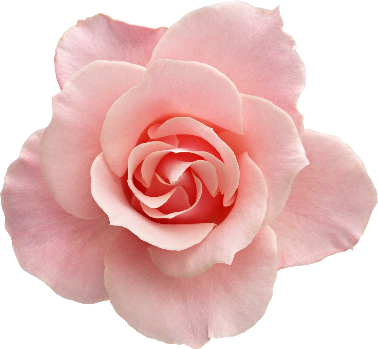 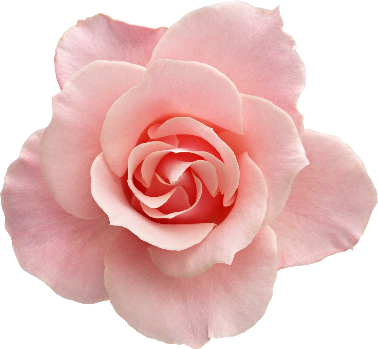 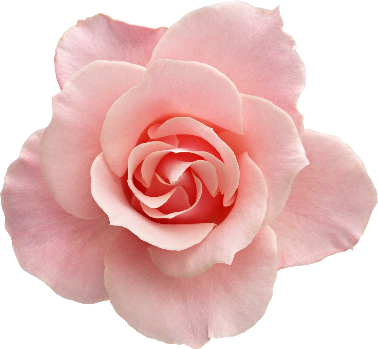 7mo Dolor
JESUS ES COLOCADO 
EN EL SEPULCRO
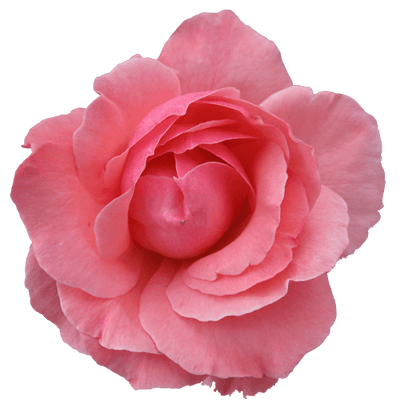 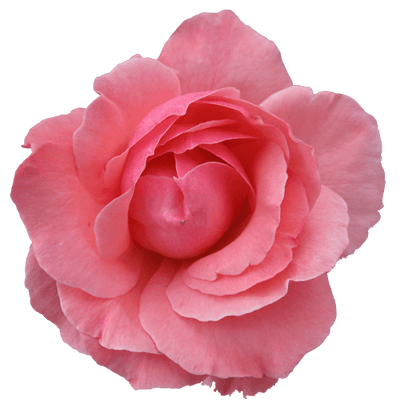 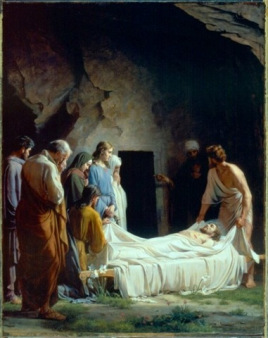 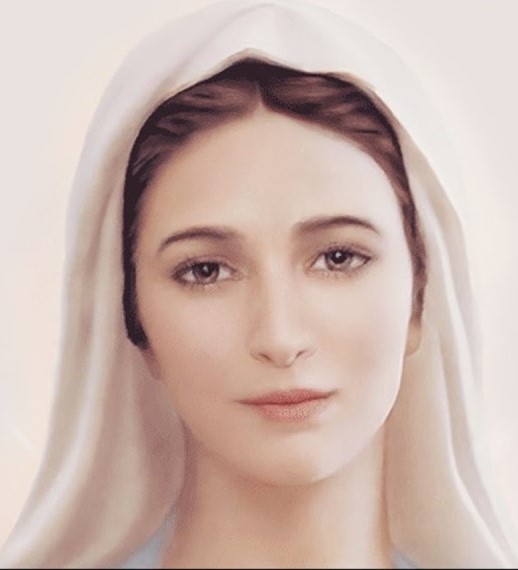 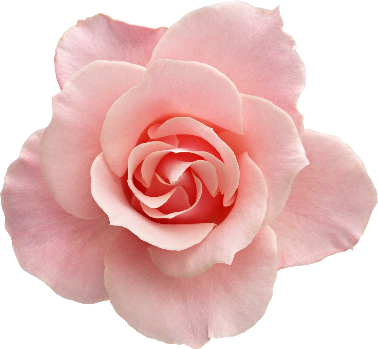 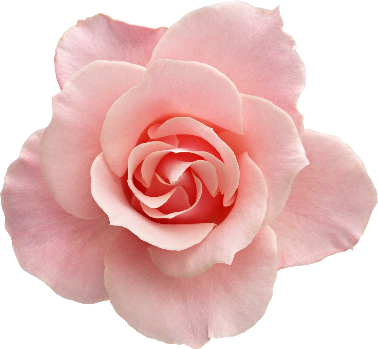 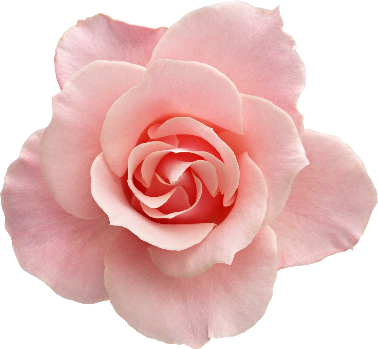 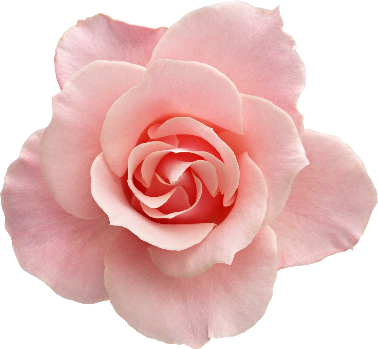 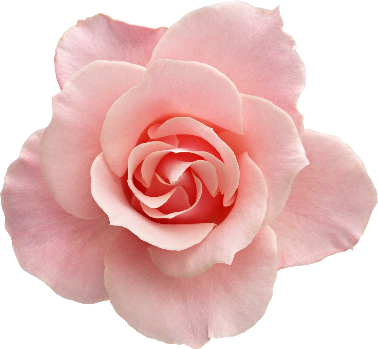 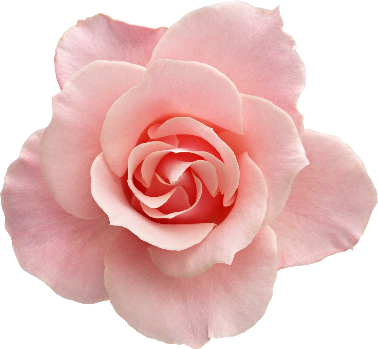 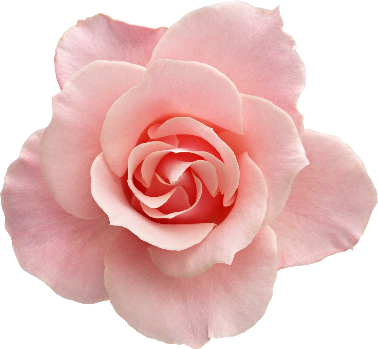 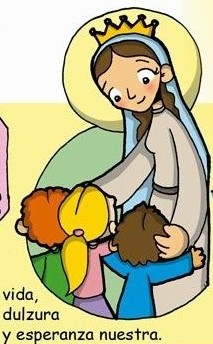 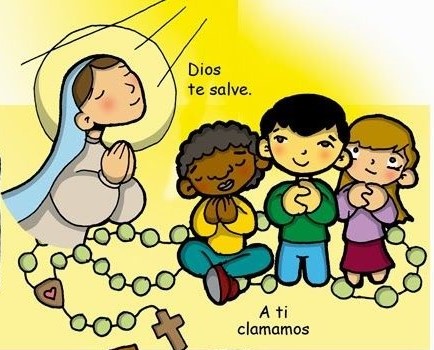 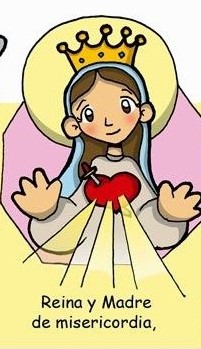 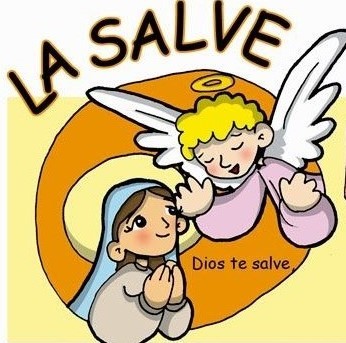 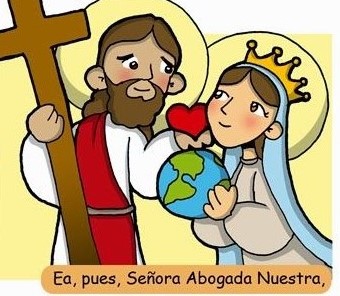 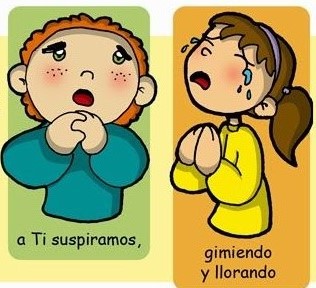 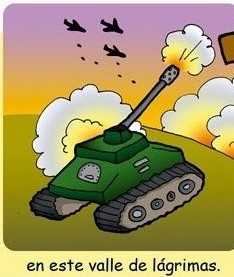 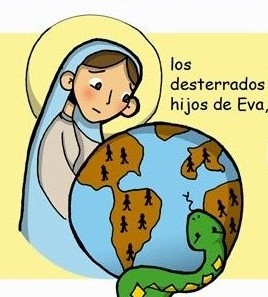 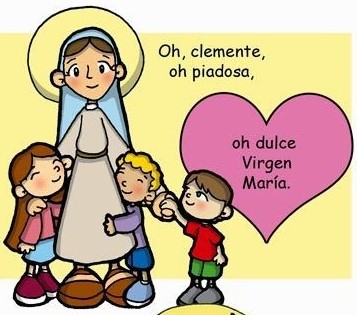 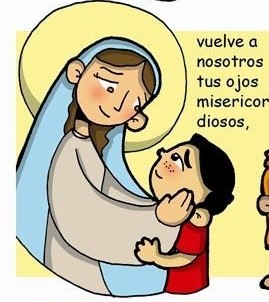 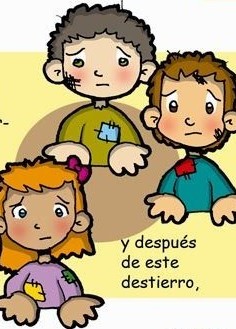 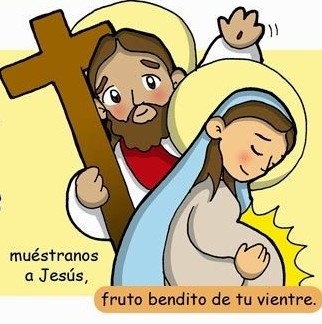 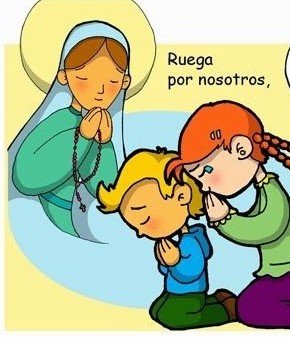 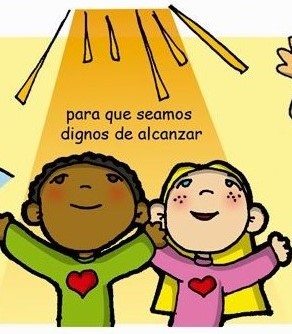 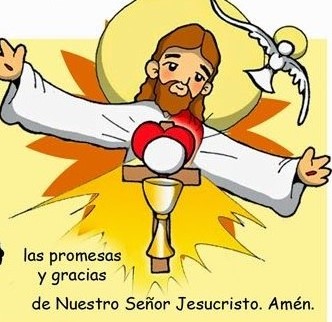 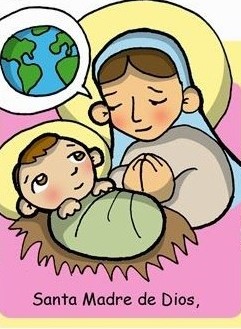 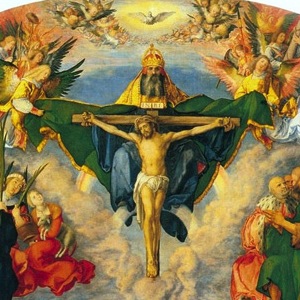 En nombre del Padre, del Hijo, y del Espíritu Santo. Amen.